STD – XTH,
ACIDS,BASES AND SALTS

2.5 a) What do all acids and bases have in common?
       b) What happens to an acid or a base in a water solution?

By Hembrom sir (31/07/2021)
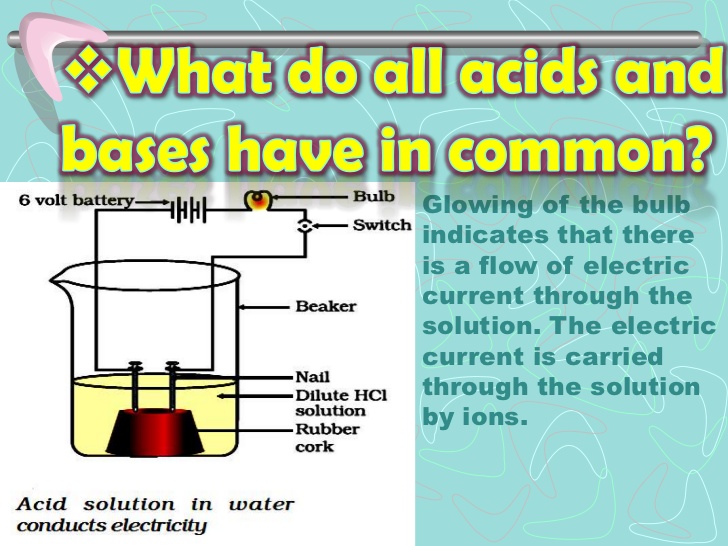 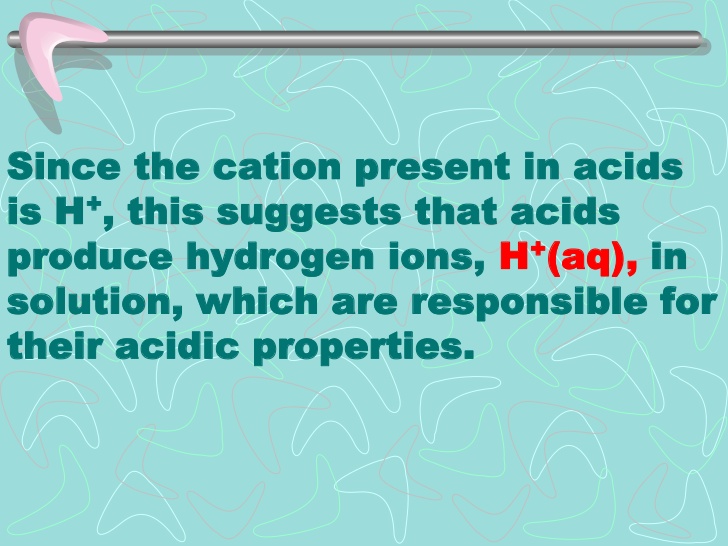 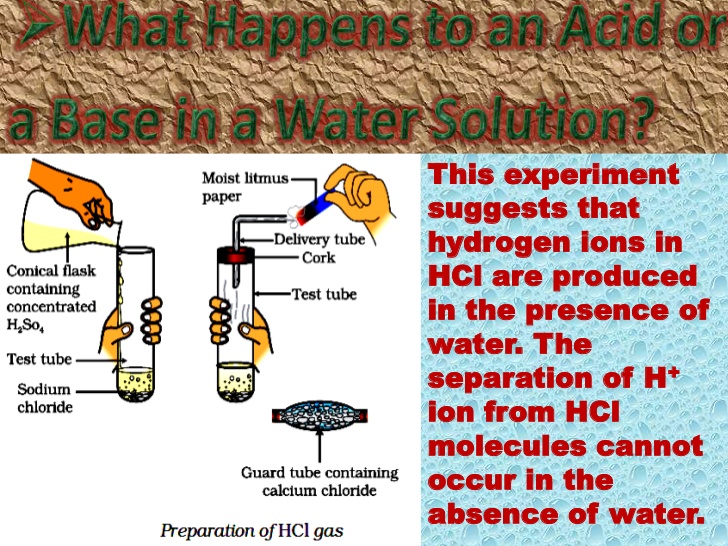 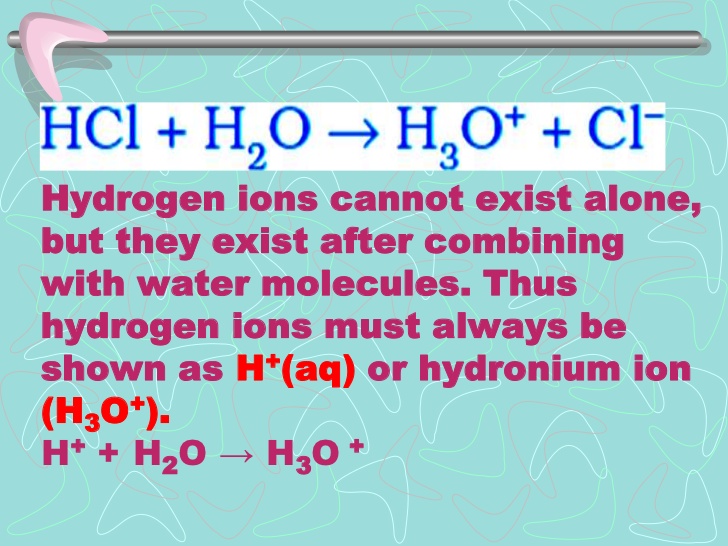 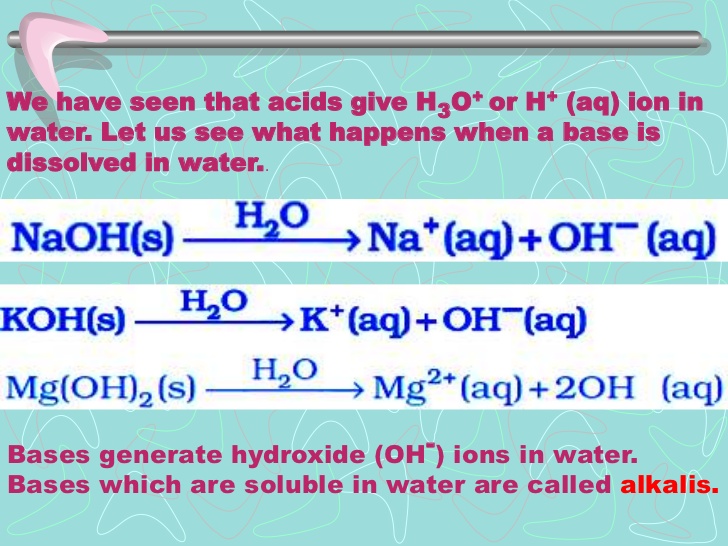 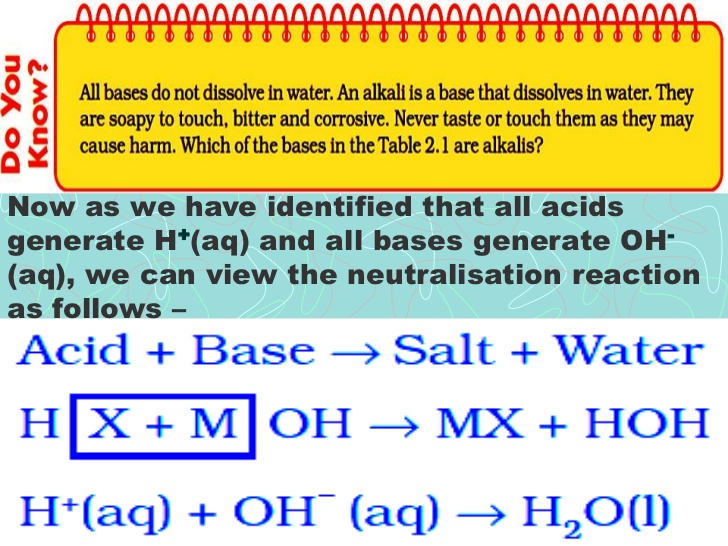 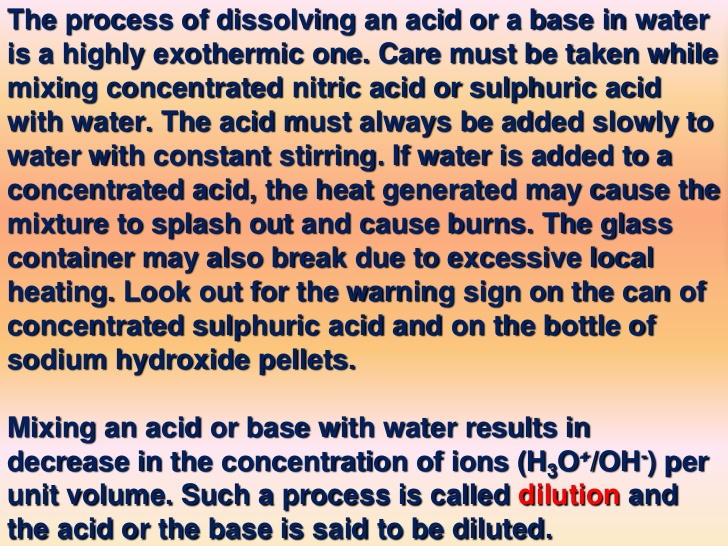 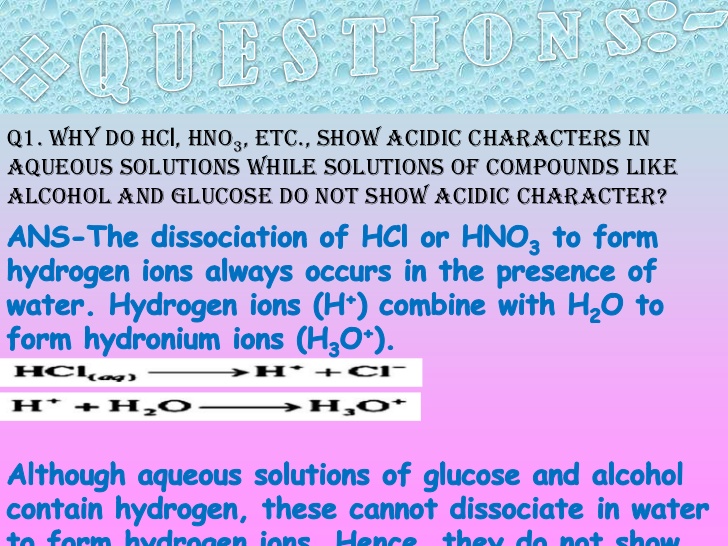 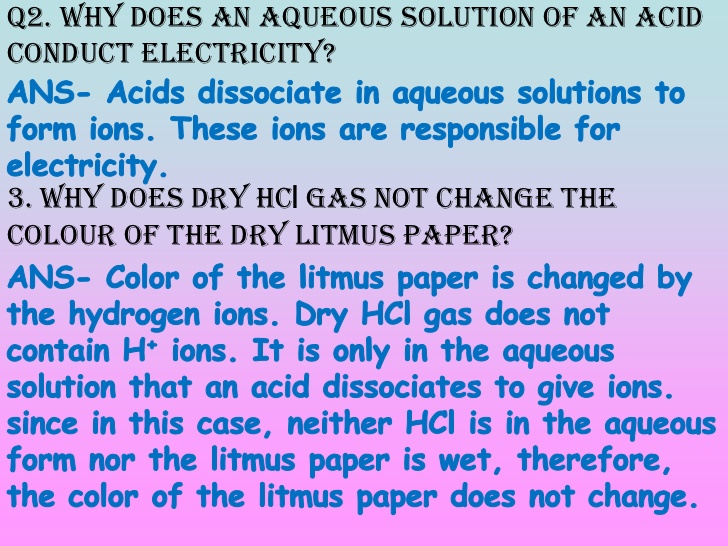 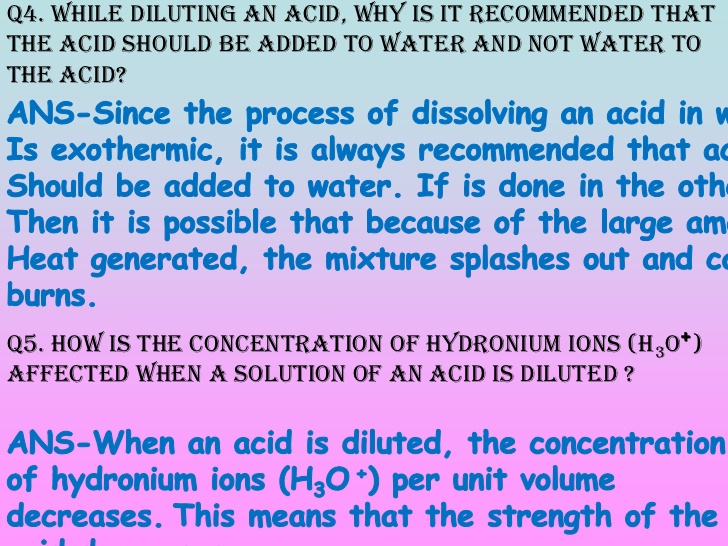 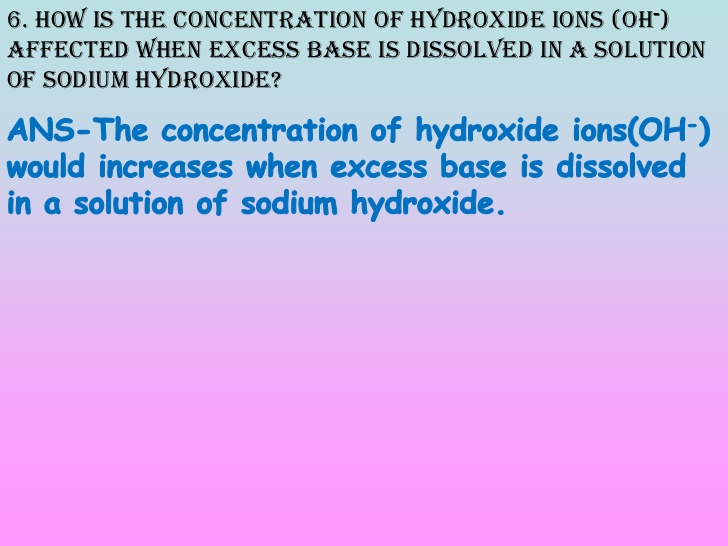 HOME WORK FOR TODAY
What do all acids and bases have in common?
 How do acids and bases react with water? 
How will you prepare HCl gas. Give equation.
What are alkalis?
What do you mean by dilution?
Read NCERT page nos. 22-24.
Complete the exercises given on page 25 with the answers provided in the slides.